Дикие животные и их охрана
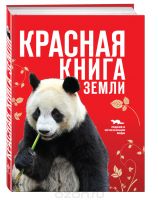 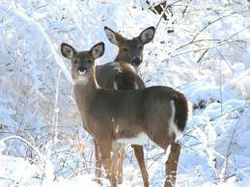 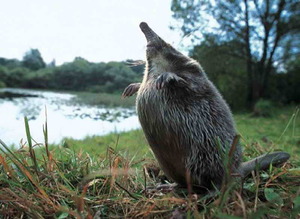 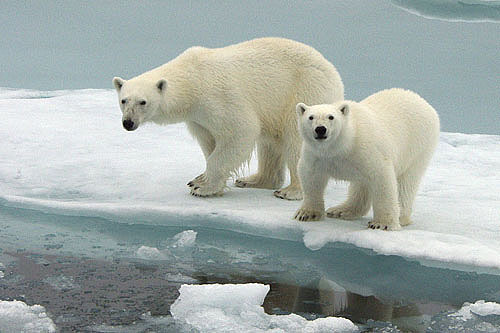 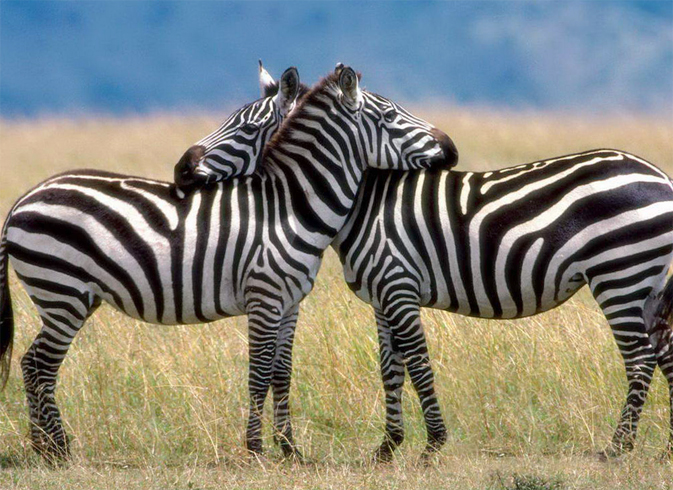 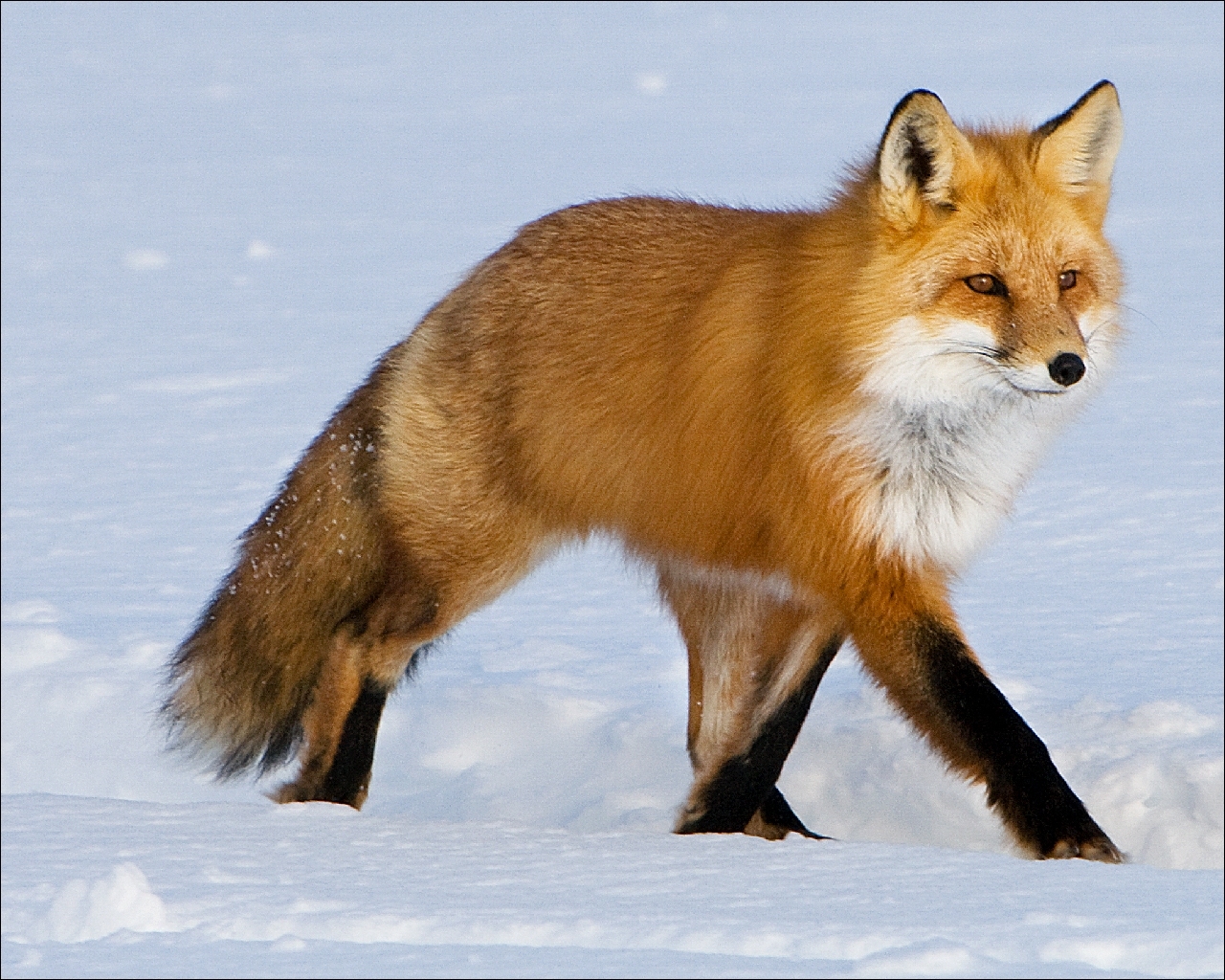 Дикие животные УралаЛось
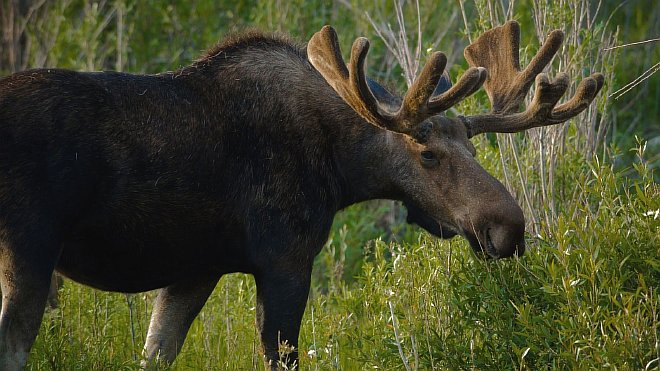 Бурый медведь
Волки
Рысь
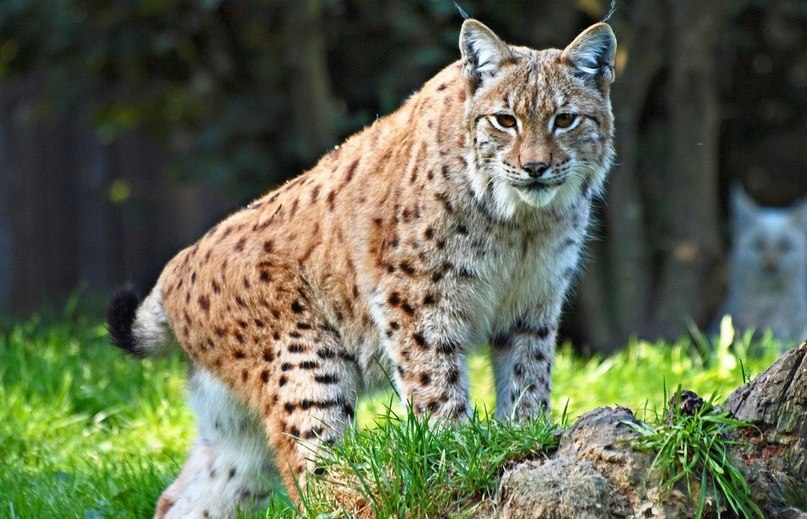 Кабаны
Лиса
Зайцы
Косули
Ежи
Белка
Песец
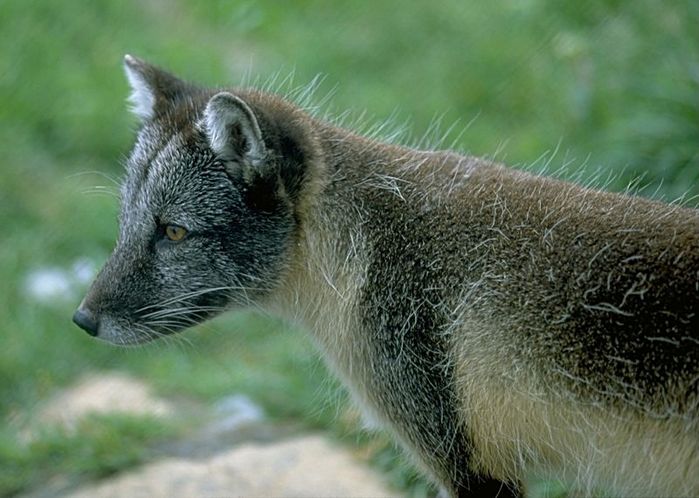 Горностай
Ласка
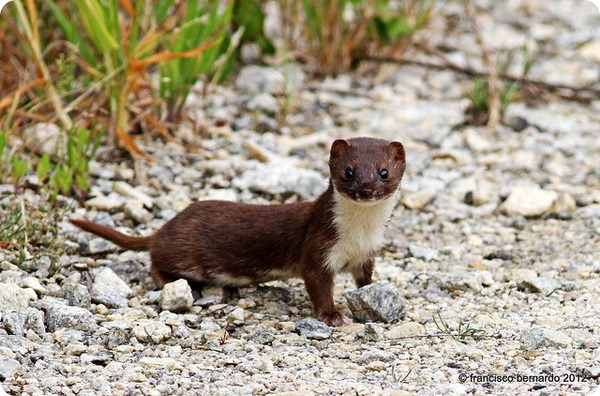 Зимой   и   летом
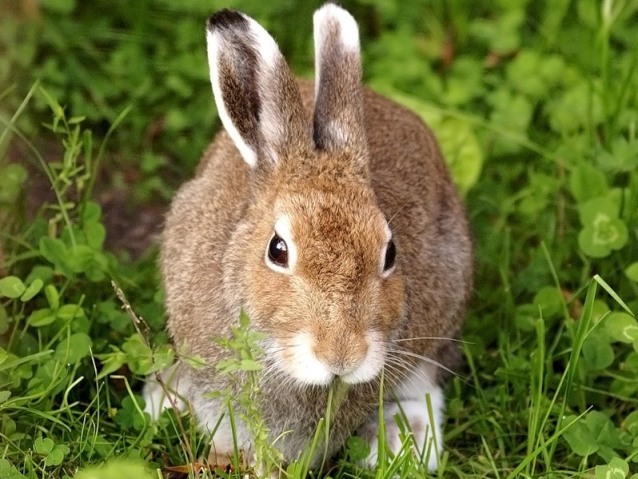 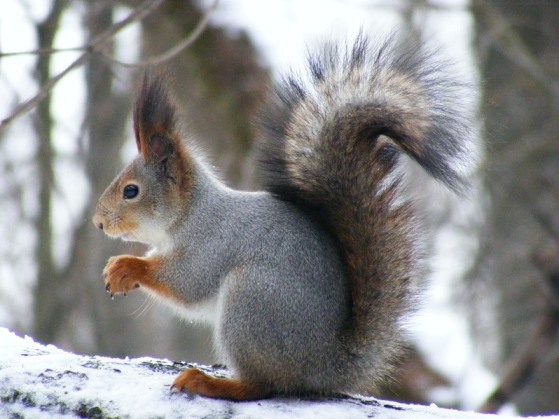 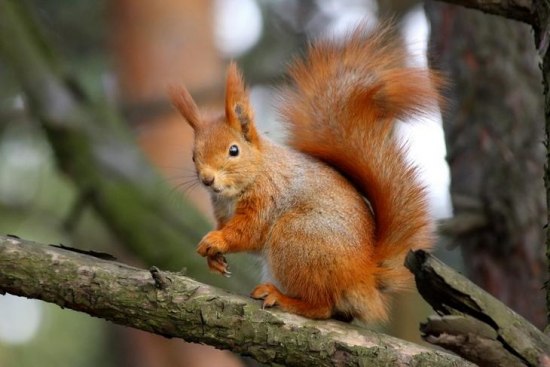 Зимой   и   летом
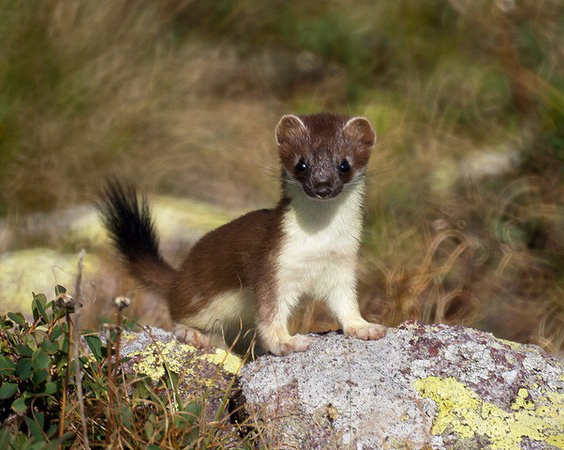 Горностай
Косуля
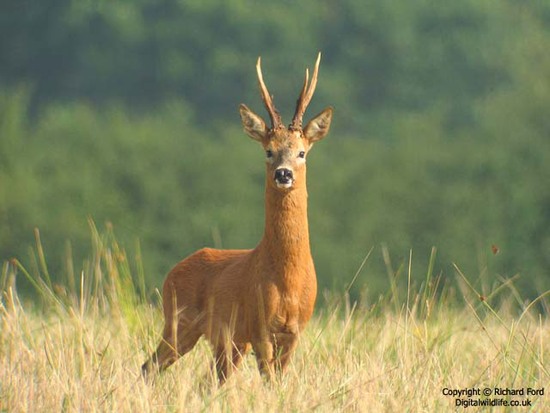 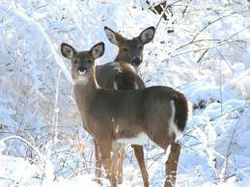 Готовятся к зиме
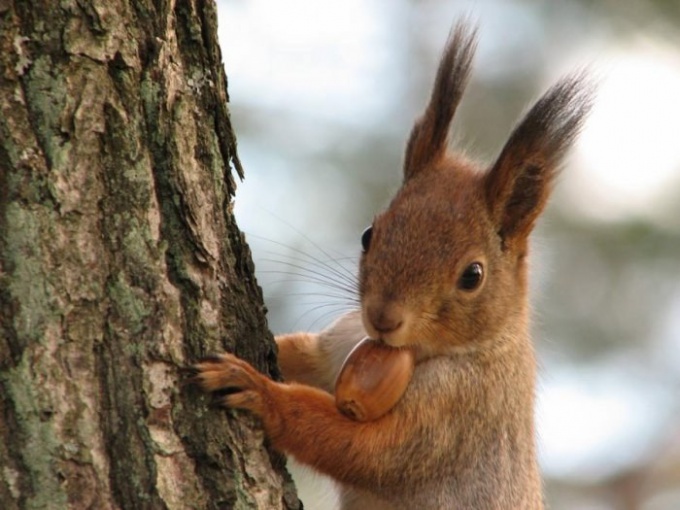 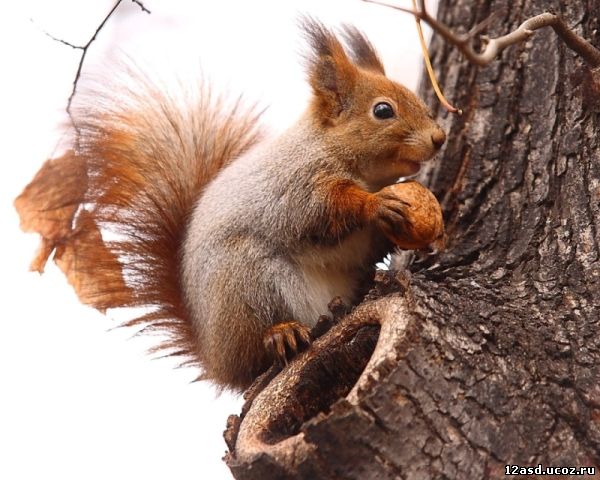 Белка делает запасы: сушит грибы, ягоды, собирает орехи, желуди, шишки.
«Домики»
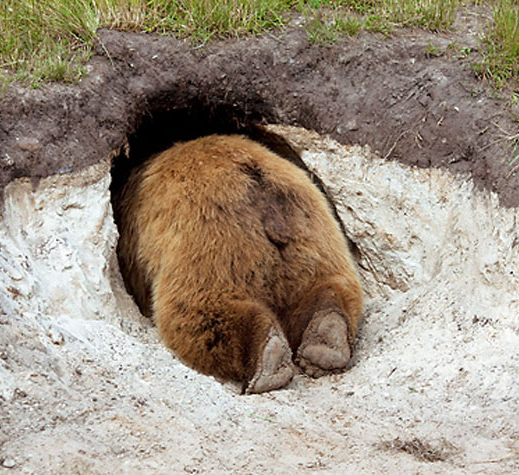 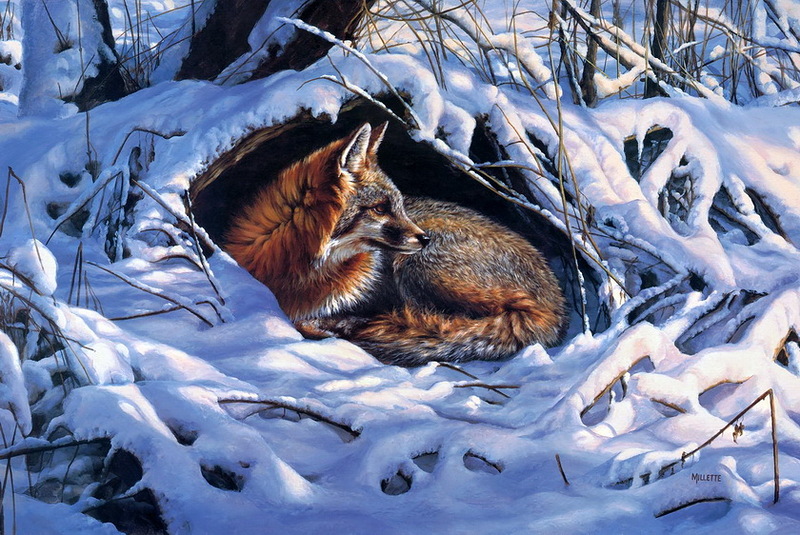 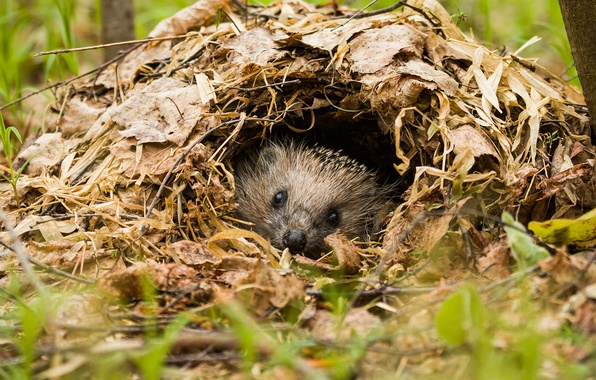 Находят в лесу пищу круглый год
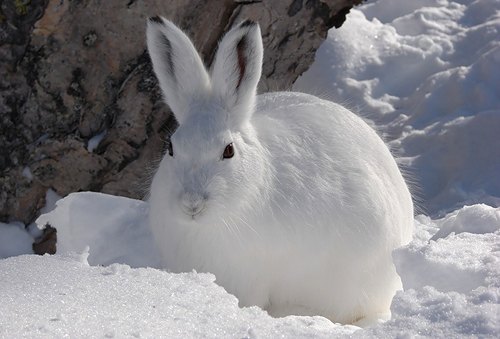 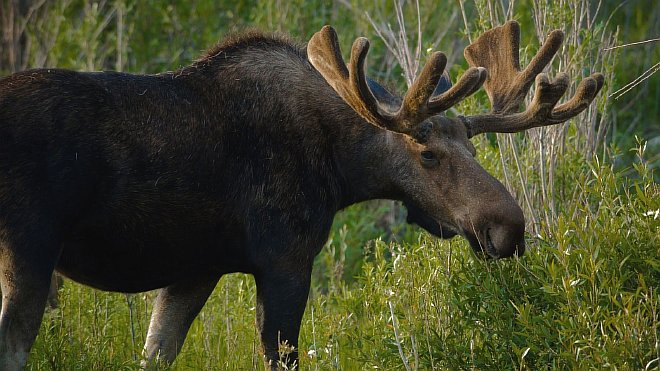 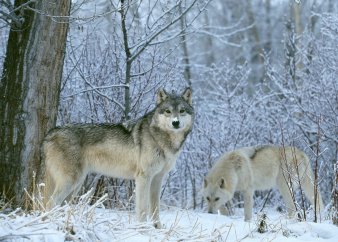 Загадка
Как и белка - я линяю,
Шубку серую на белую меняю.
Спрячусь под кусточком, 
Присяду под сосной, 
Не увидит, не узнает зверь меня лесной. 
А питаюсь я зимой мерзлой ягодой, корой.
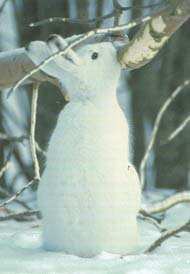 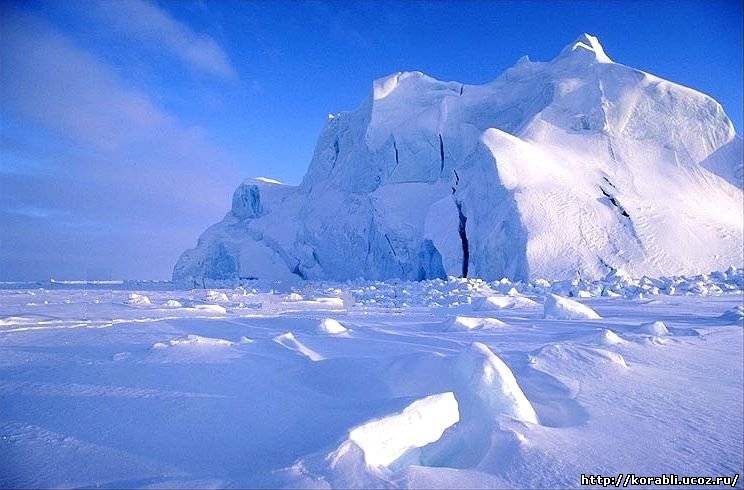 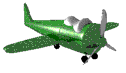 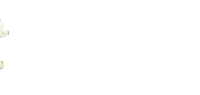 ЖИВОТНЫЕ СЕВЕРА
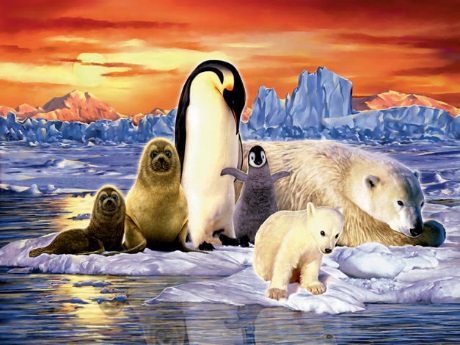 Северный олень
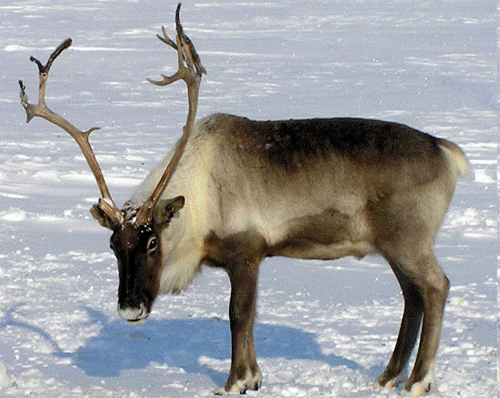 Морж
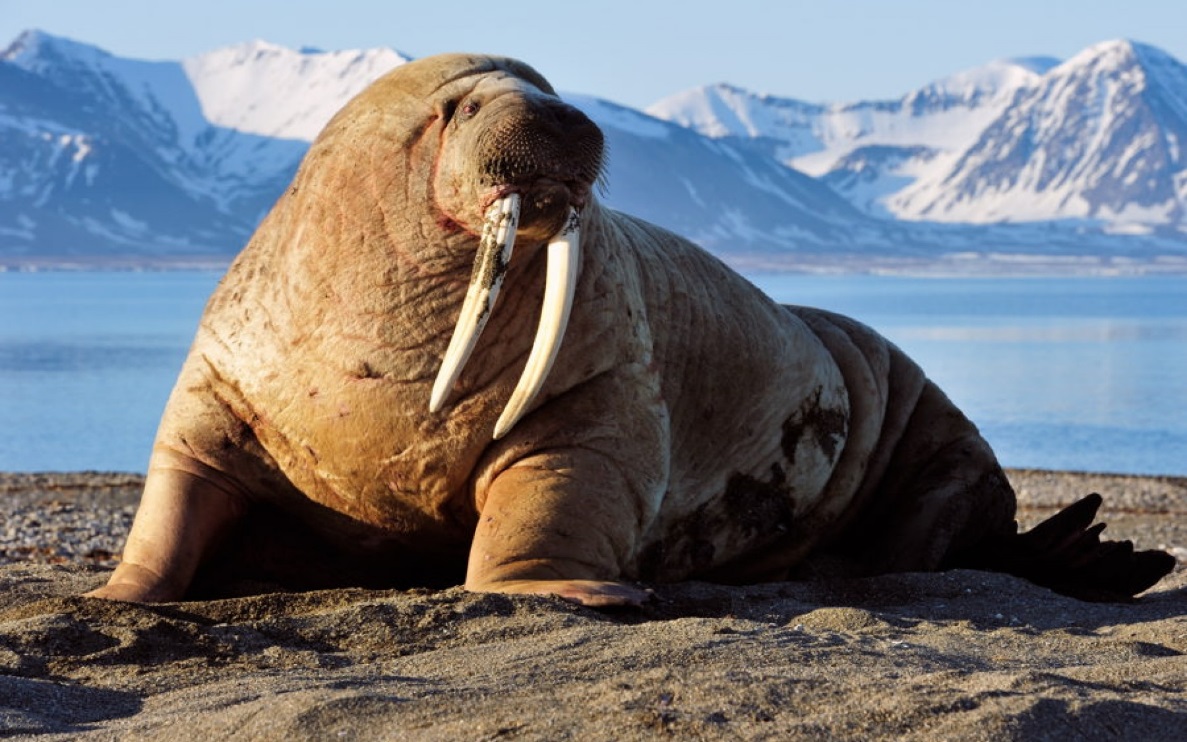 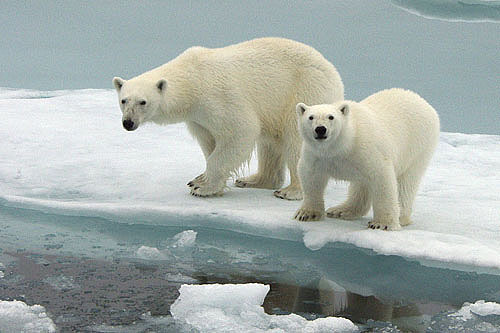 Морские котики
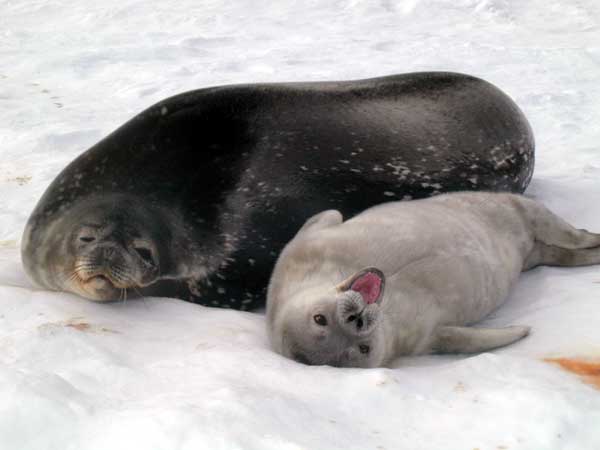 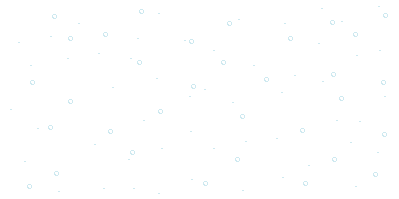 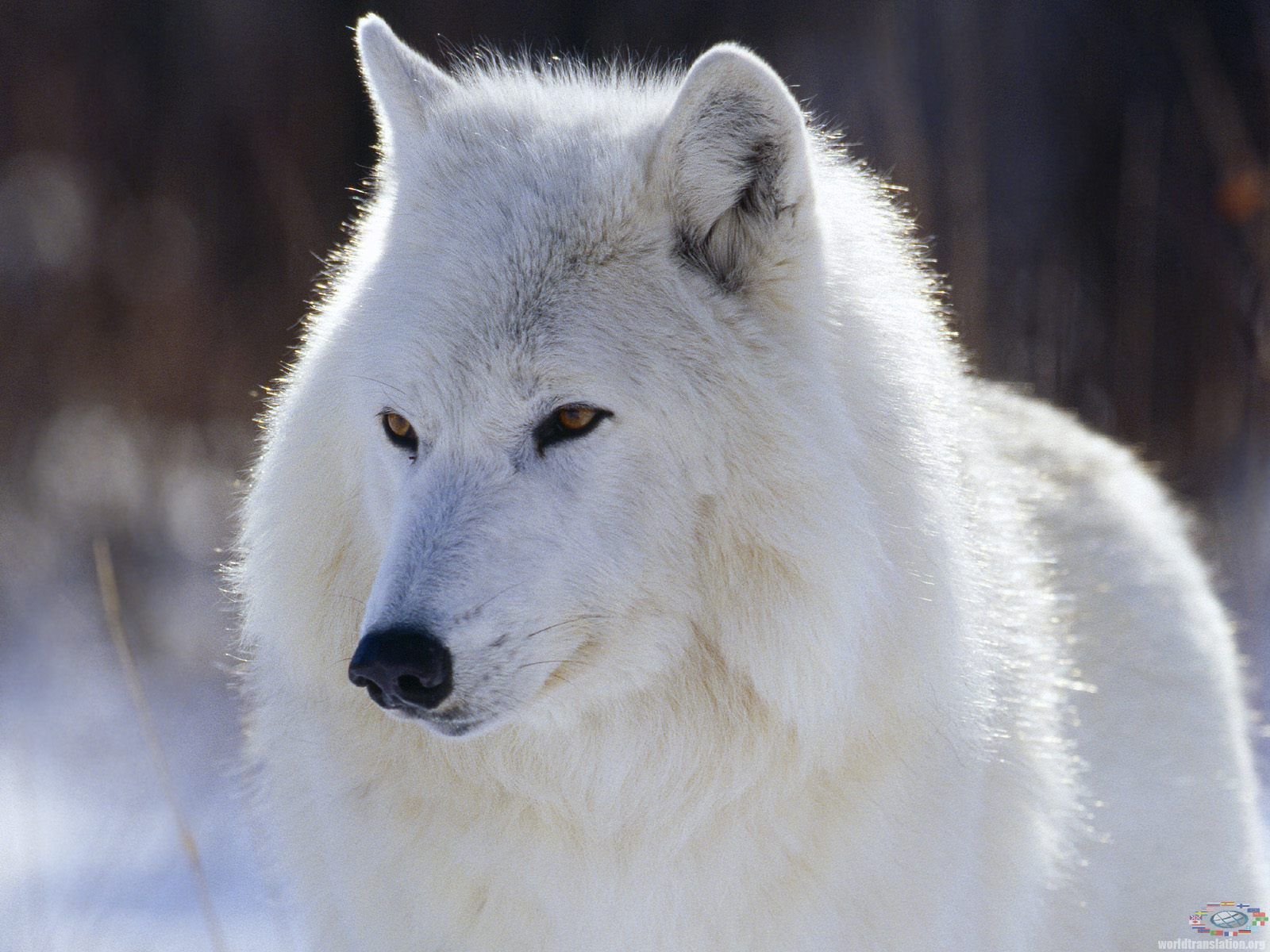 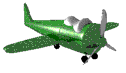 Животные жарких стран
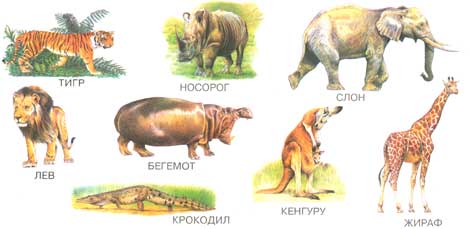 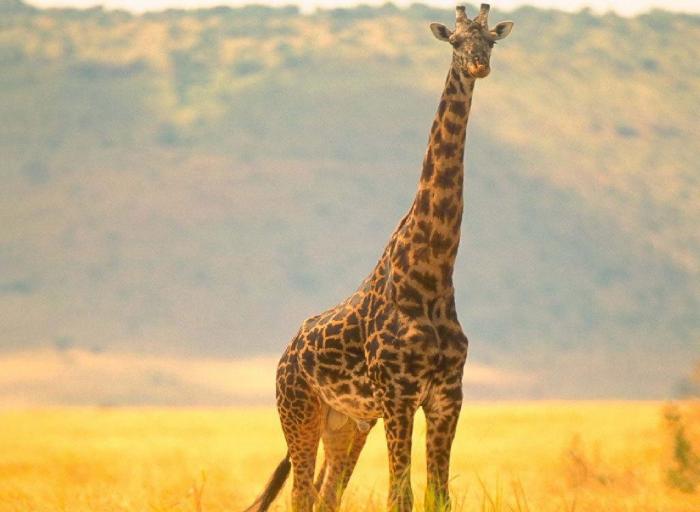 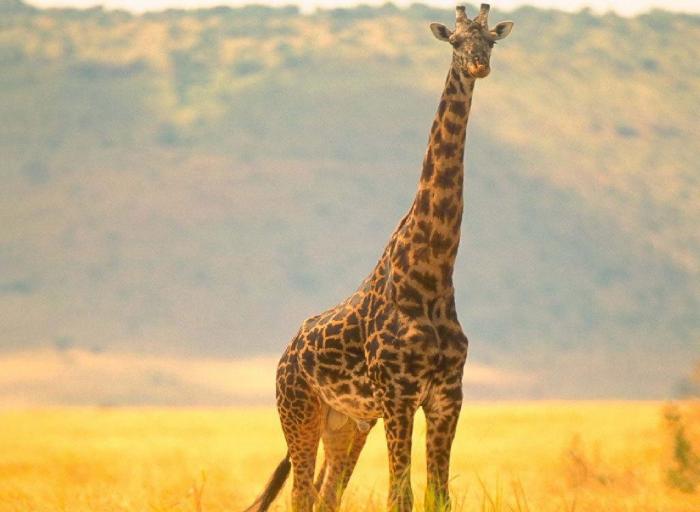 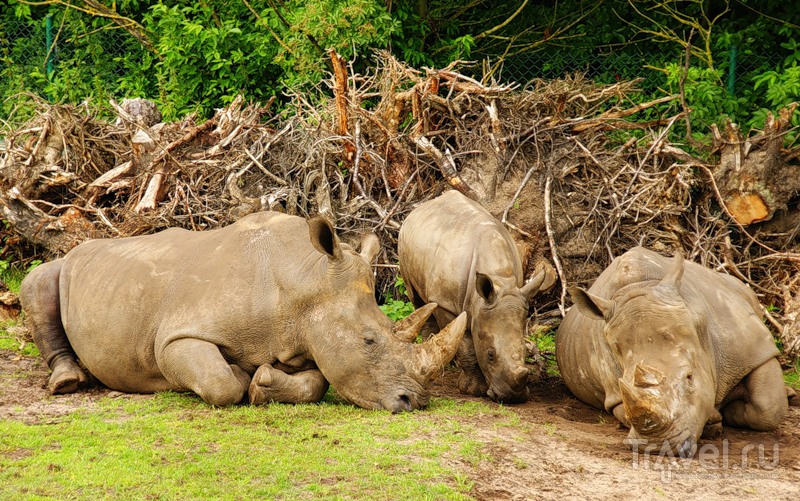 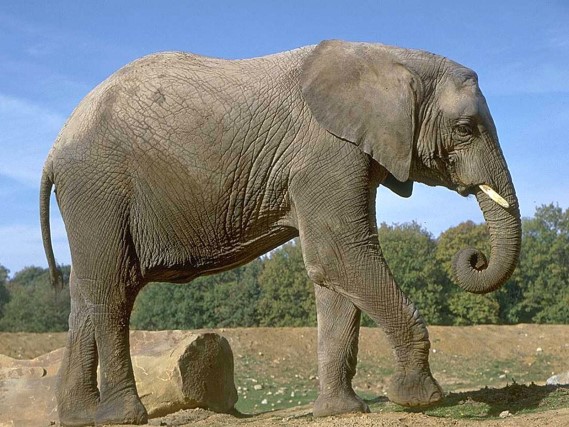 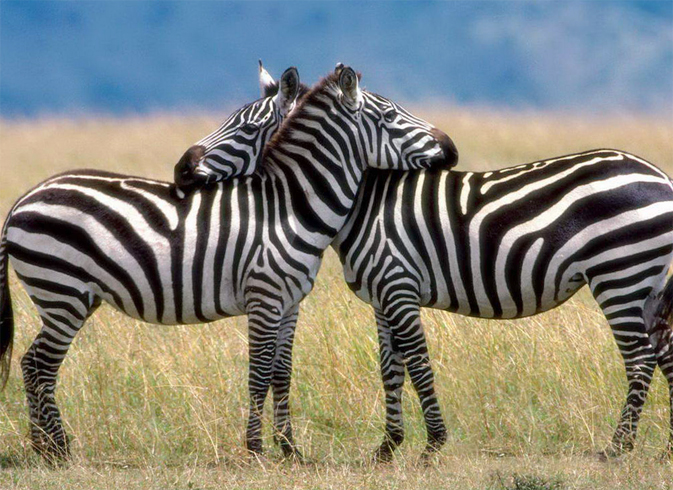 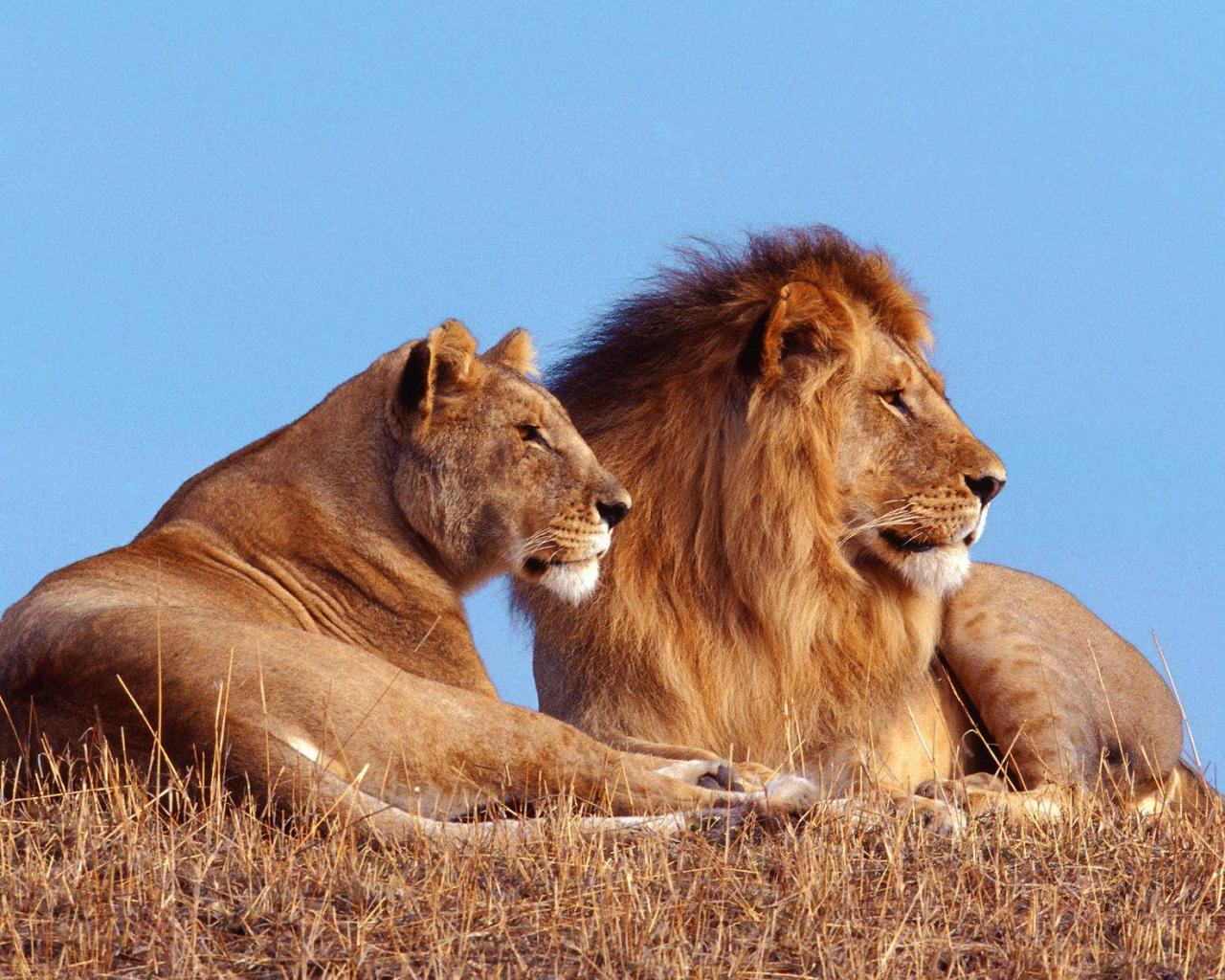 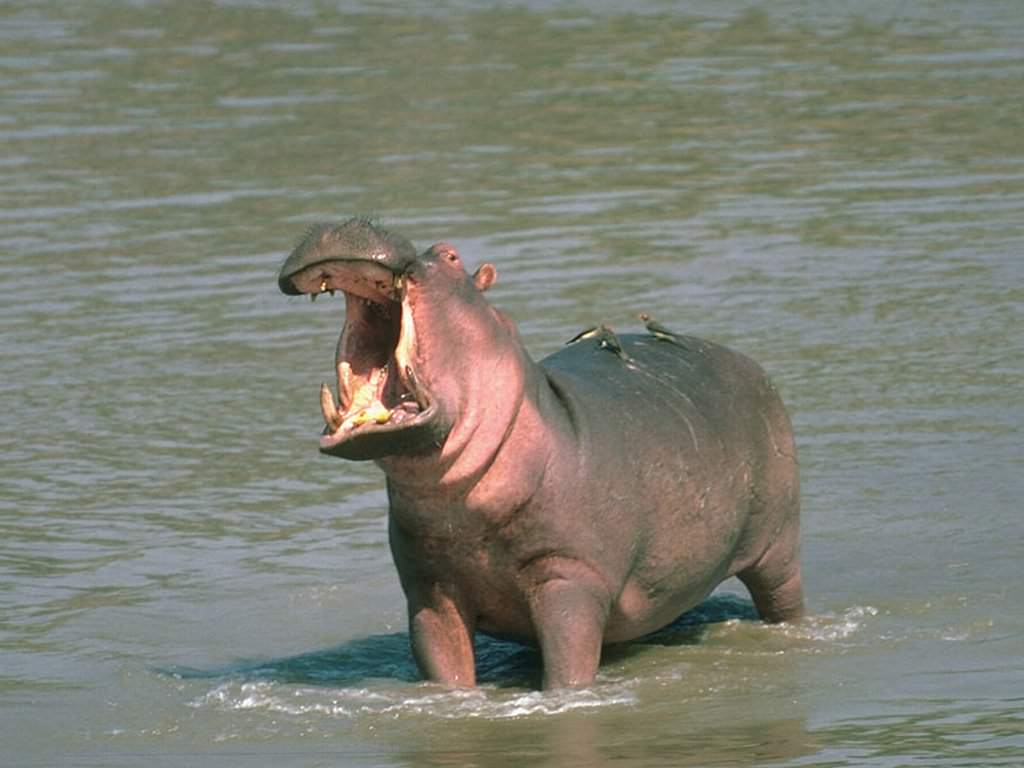 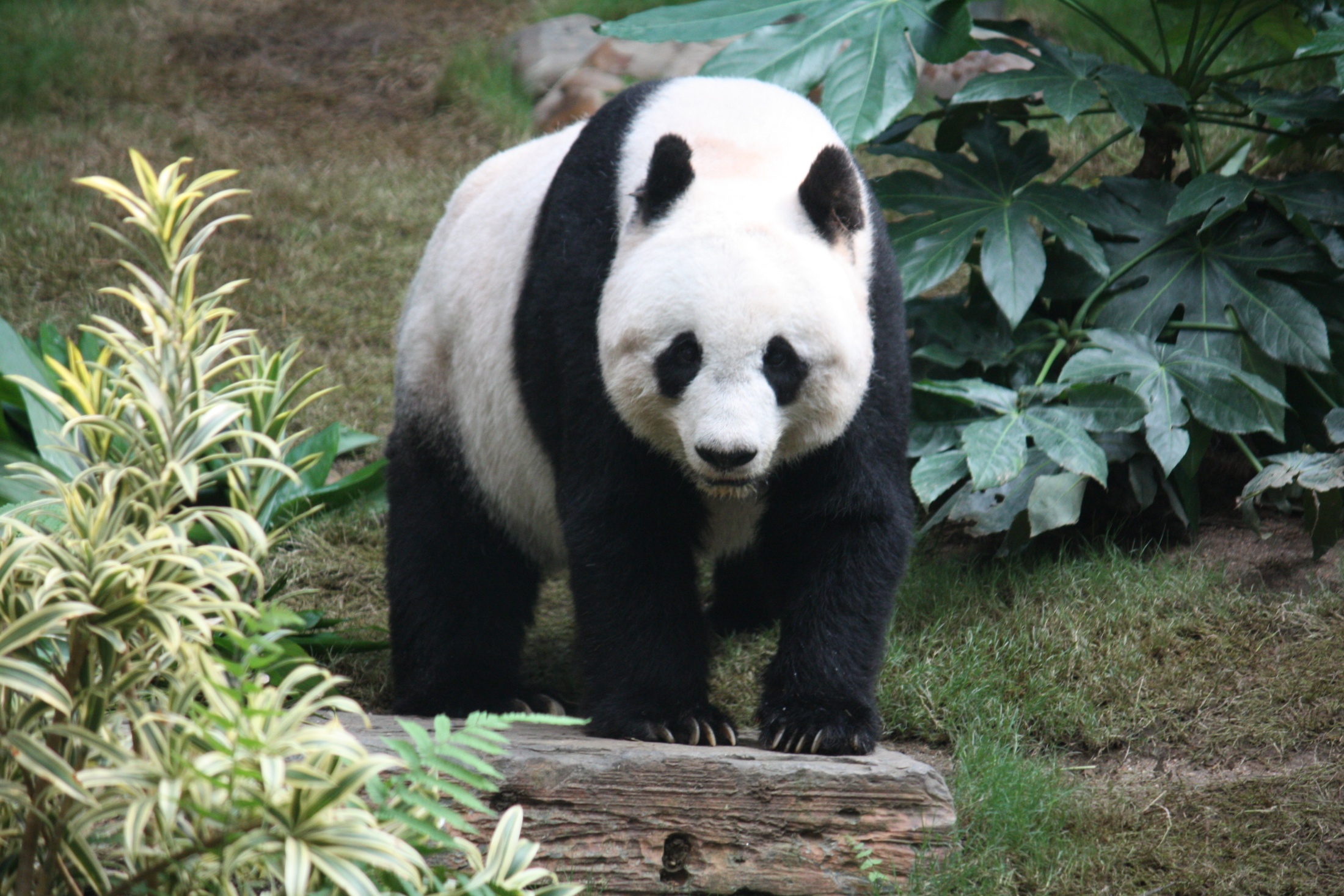 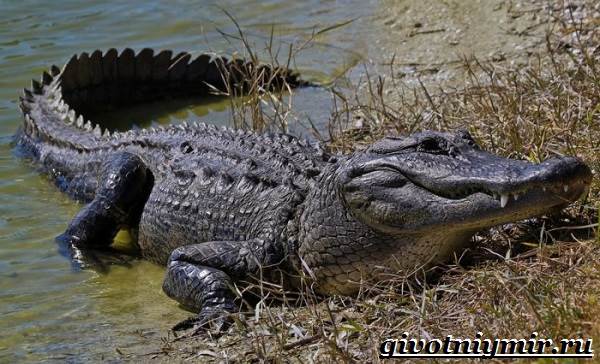 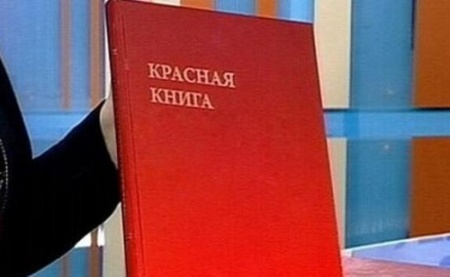 В Красной книге животные Урала
Выхухоль, ежи обыкновенные.
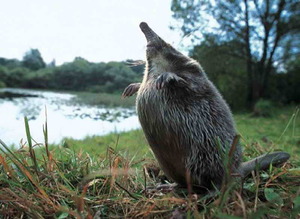 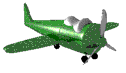 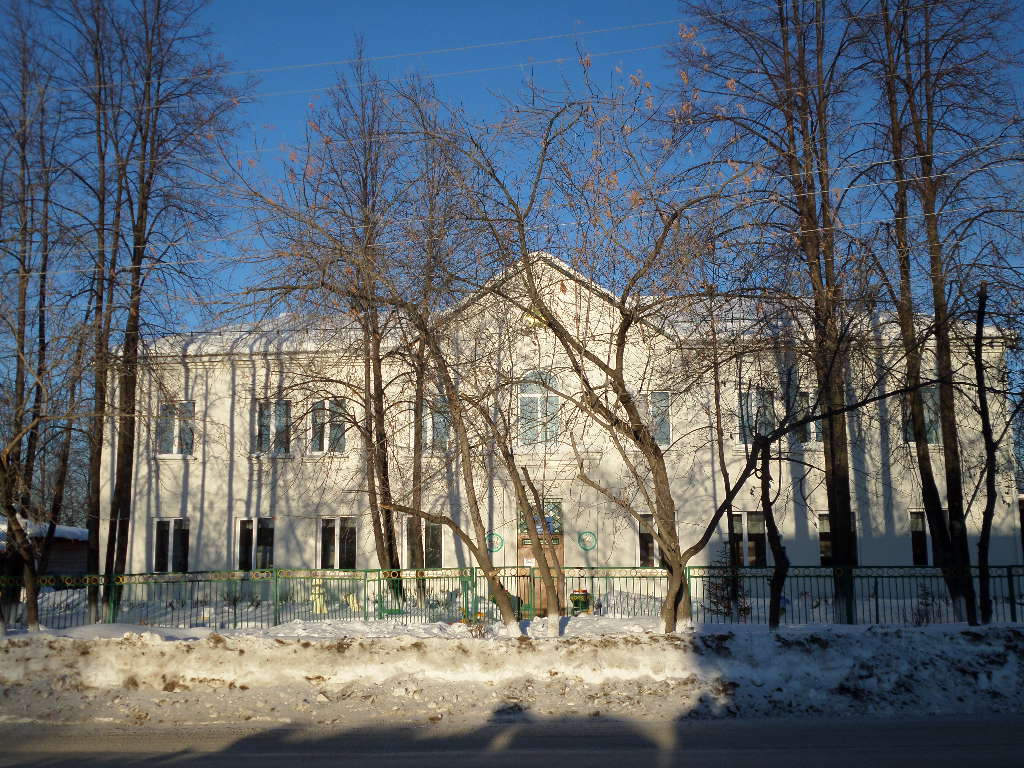